Spanish
Guided Writing - HigherSocial and global issues
Señora Stanley
El voluntariado
Estás deseando ser voluntario en el extranjero. Lees un anuncio en línea y decides solicitar un voluntariado en Perú.
Menciona:
qué experiencia del voluntariado tienes 
por qué crees que es importante ser solidario
Using Multiple Tenses Together - AR VERBS / ER/IR verbs “I”
Past (preterite)
Past (imperfect)
Future
Past (perfect)
Present
Conditional
he 
ado/ido
Infinitive
ía
Infinitive
é
stem 
+ aba / ía
stem 
+ o
stem 
+ é / í
Using verbs in multiple tenses
Traduce
I believe that this experience has prepared me well for being a volunteer.
C___ q__ e____ e______________ m_ h_ p___________ b_____ p____ s___ v__________.
Traduce
Now I have a lot of confidence when I work with people I don’t know.
Y_ t_______  m_____ c_________ c_____ t______ c__ g____ q__ n_ c______.
Traduce
Think about word order for the pronoun ‘me’.
I would love to work with children in Peru because it would give me the opportunity to improve my Spanish.
m_ e________ t_______ c__ n____ e_ P___ p_____ m_ d____ l_ o_________ d_ m______ m_ e_______.
Traduce
Furthermore, I am intending to work with children when I am older.

A_____  t____ l_ i________ d_ t_______ c__ n_____ c_____ s__ m_____.
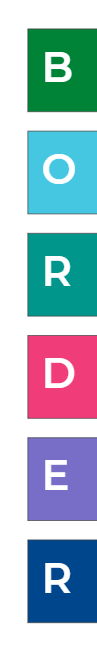 Creo que esta experiencia me ha preparado bien para ser voluntario/a. Ya tengo mucha confianza cuando trabajo con gente que no conozco. Me encantaría trabajar con niños en Perú porque me daría la oportunidad de mejorar mi español. Además tengo la intención de trabajar con niños cuando sea mayor.
por qué crees que es importante ser solidario
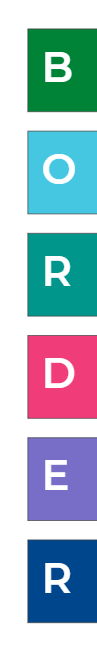 One main reason why it is important to show support
2-3 examples of problems that people face
2-3 examples of small actions that we can take to make a difference
Something you would you do it it were possible
A concluding statement about what people get back if they help others
Creo que es importante ser solidario porque hay tantos problemas serios en el mundo y hay que resolverlos juntos.
La solidaridad nos une y ….
Un problema grave es… y no es justo que (haya)...
Otra problema que me preocupa es...
Sin embargo, si todos ayudamos podremos hacer la diferencia.
Por ejemplo, se puede…….También es posible que (recaudemos fondos para…)
En el futuro, si fuera posible, yo...
A mi parecer, ser solidario es importante porque nos conecta con los demás y ...
Review Si + present + simple future
Si todos colaboramos, podremos solucionarlo.
Si todos colaboramos, podemos solucionarlo.
Review 
Using the infinitive as a noun (meaning -ing in English)
Ser solidario nos conecta con los demás.
Ser solidario nos conectamos con los demás.
Review Using the present subjunctive
Es importante trabajar juntos.
Es importante que trabajemos juntos.
Review Using the imperfect subjunctive
Sí, fue posible y fui a otro país para ayudar.
Si fuera posible, iría a otro país para ayudar.
Relevance
qué experiencia del voluntariado tienes
Trabajé en un supermercado como trabajo parcial.
Trabajé en un centro para animales abandonados.
Relevance - qué experiencia del voluntariado tienes
Quiero ir a hacer otro voluntariado.
Quiero ir a la universidad.
Relevance - por qué crees que es importante ser solidario
Me gusta ayudar a los demás.
Para mí es importante salir con mis amigos.
Relevance
por qué crees que es importante ser solidario
...porque hacemos una venta de pasteles cada año.
...porque nos hace pensar en otros.